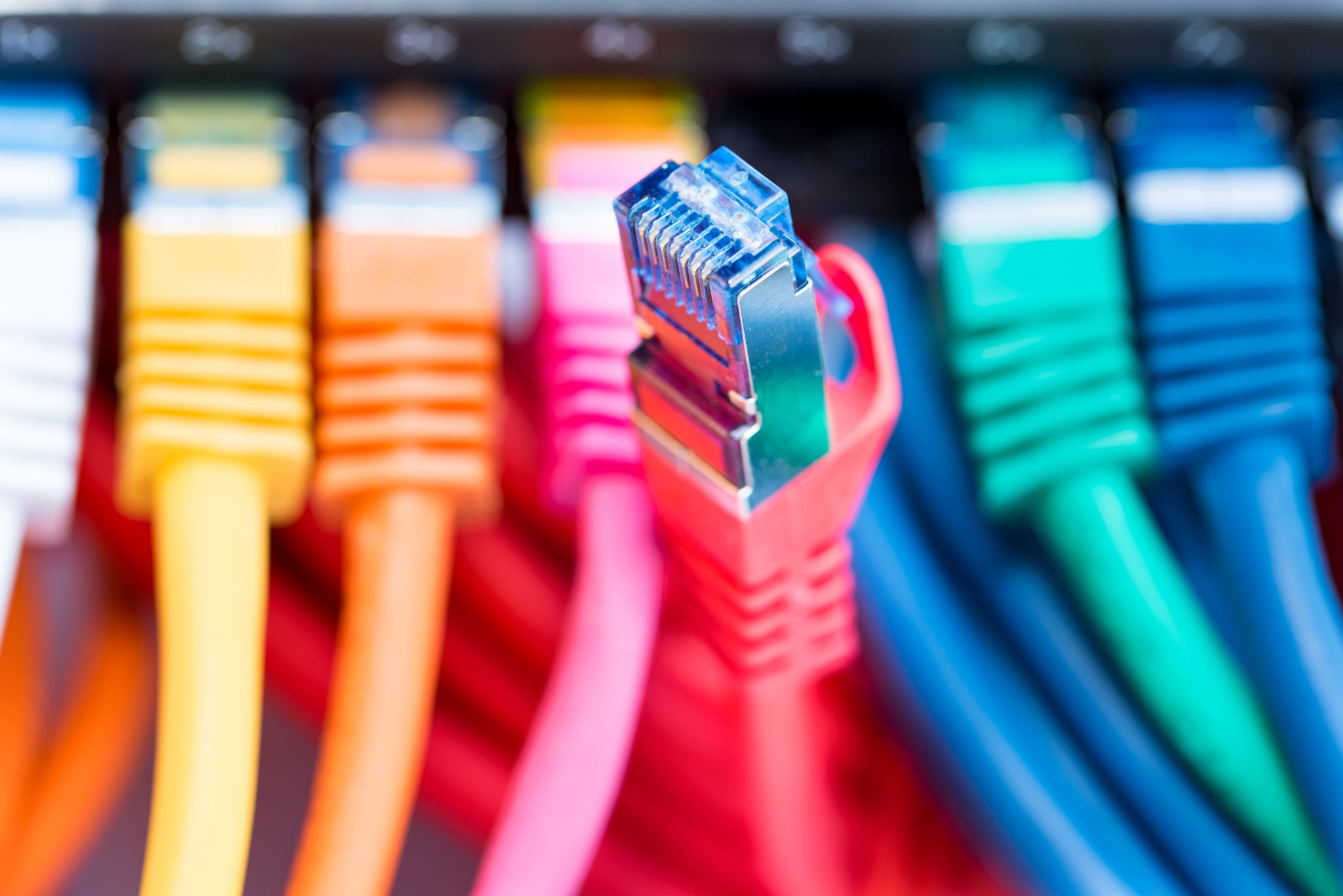 Programa Nacional do 
Livro e do Material 
Didático
Conexões
DIRETRIZES DO PNLD
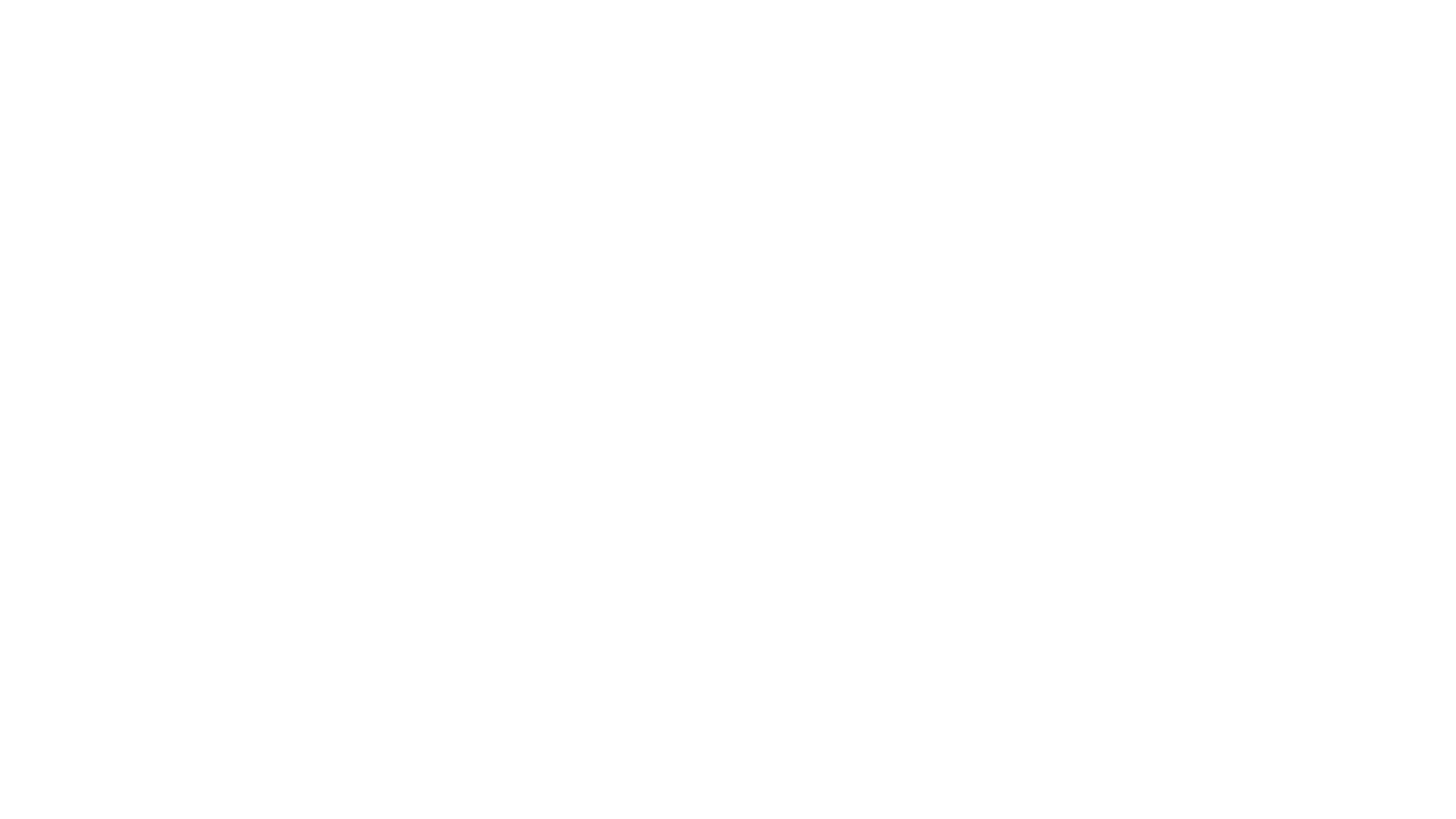 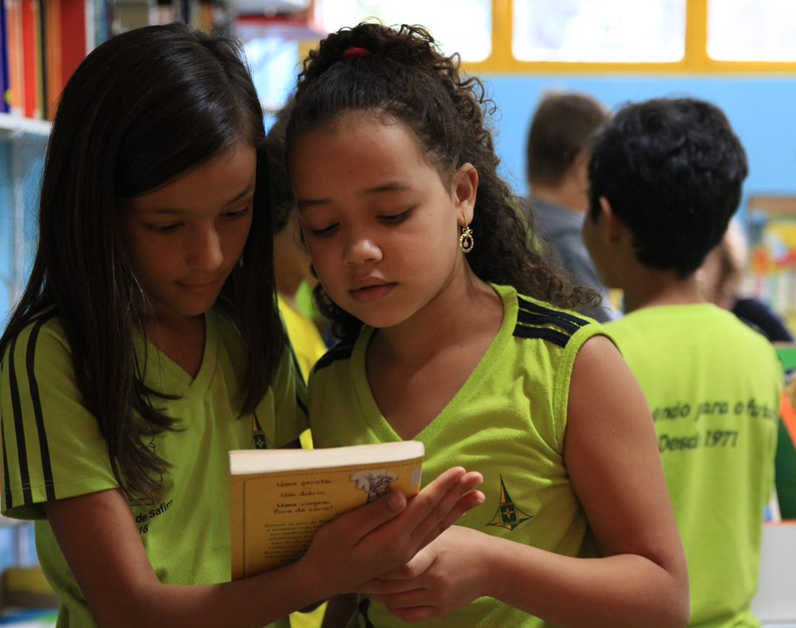 Materiais distribuídos de forma periódica pelo PNLD
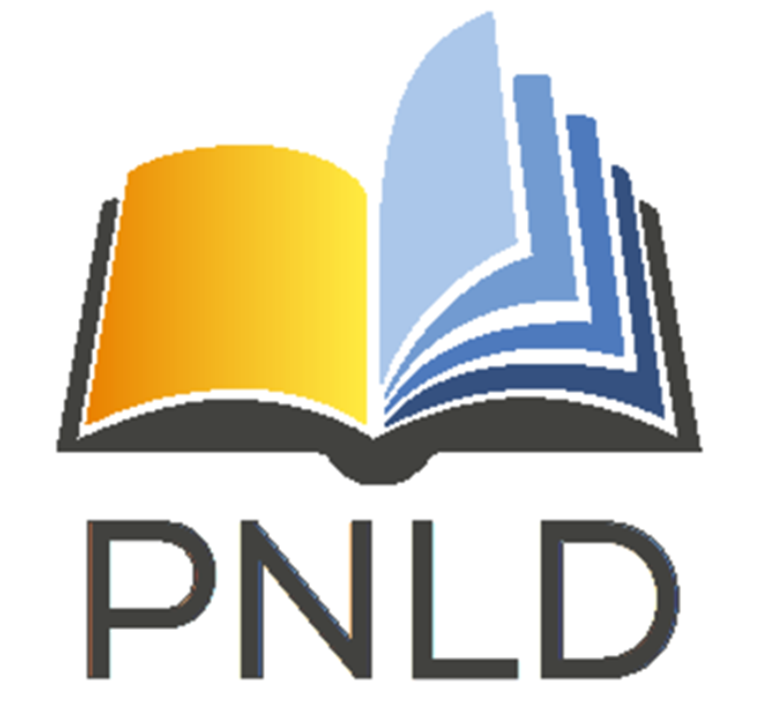 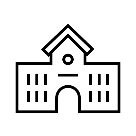 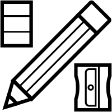 Livros Didático
Impresso
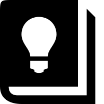 Ciclos de atendimento
4 anos
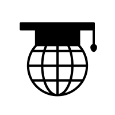 Habilitação
Publicação do edital
Reserva Técnica
Fluxo do Programa
Análise de Atributos
Escolha
Avaliação
Inscrição
Validação
FNDE
FNDE
Escolas
Adesão das redes
MEC
FNDE
FNDE
Negociação
Recebimento
Processamento
Aquisição
Remanejamento
FNDE/Escolas
Escolas
FNDE
FNDE
FNDE
FNDE/Escolas
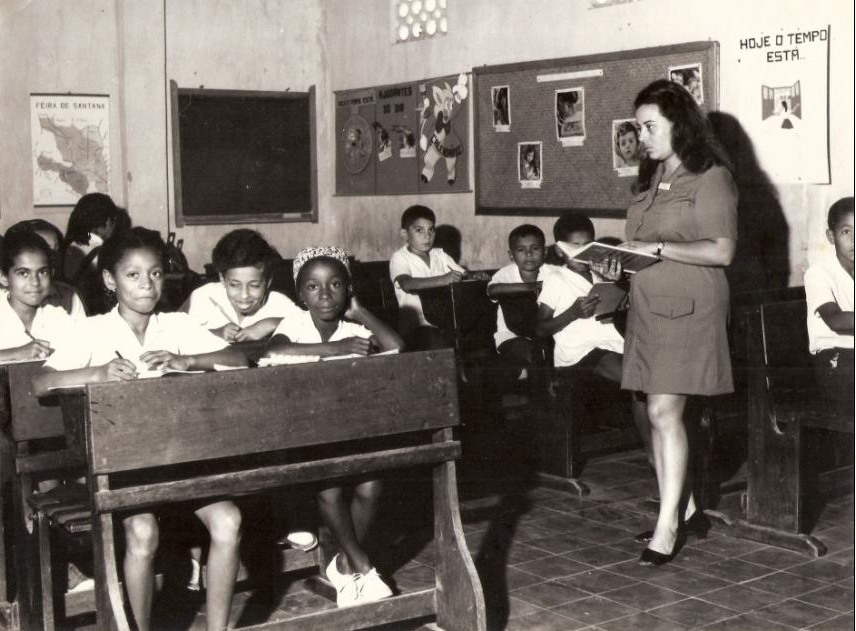 Escola Estadual Capitulina Sátyro
João Pessoa-PB
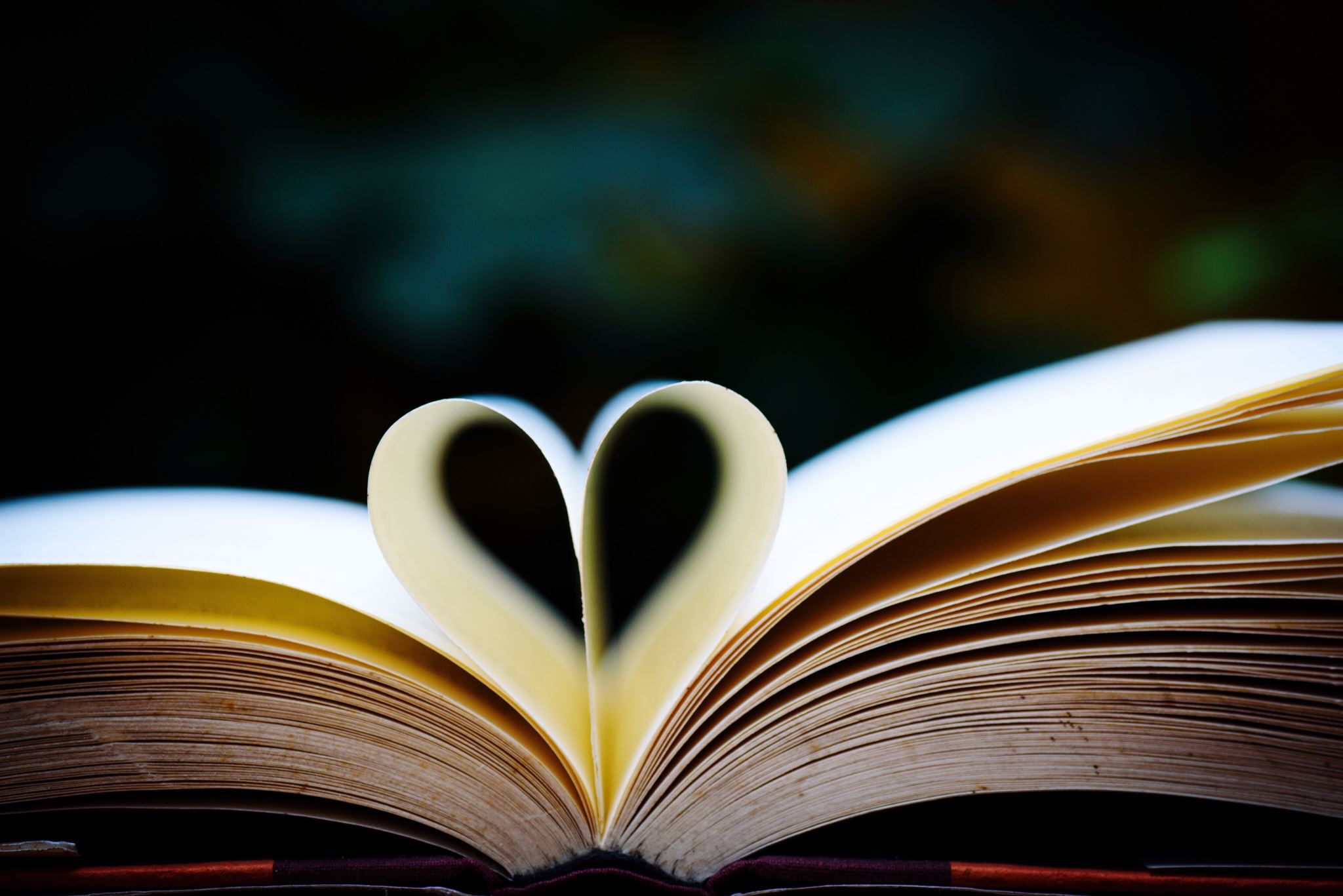 Números do PNLD
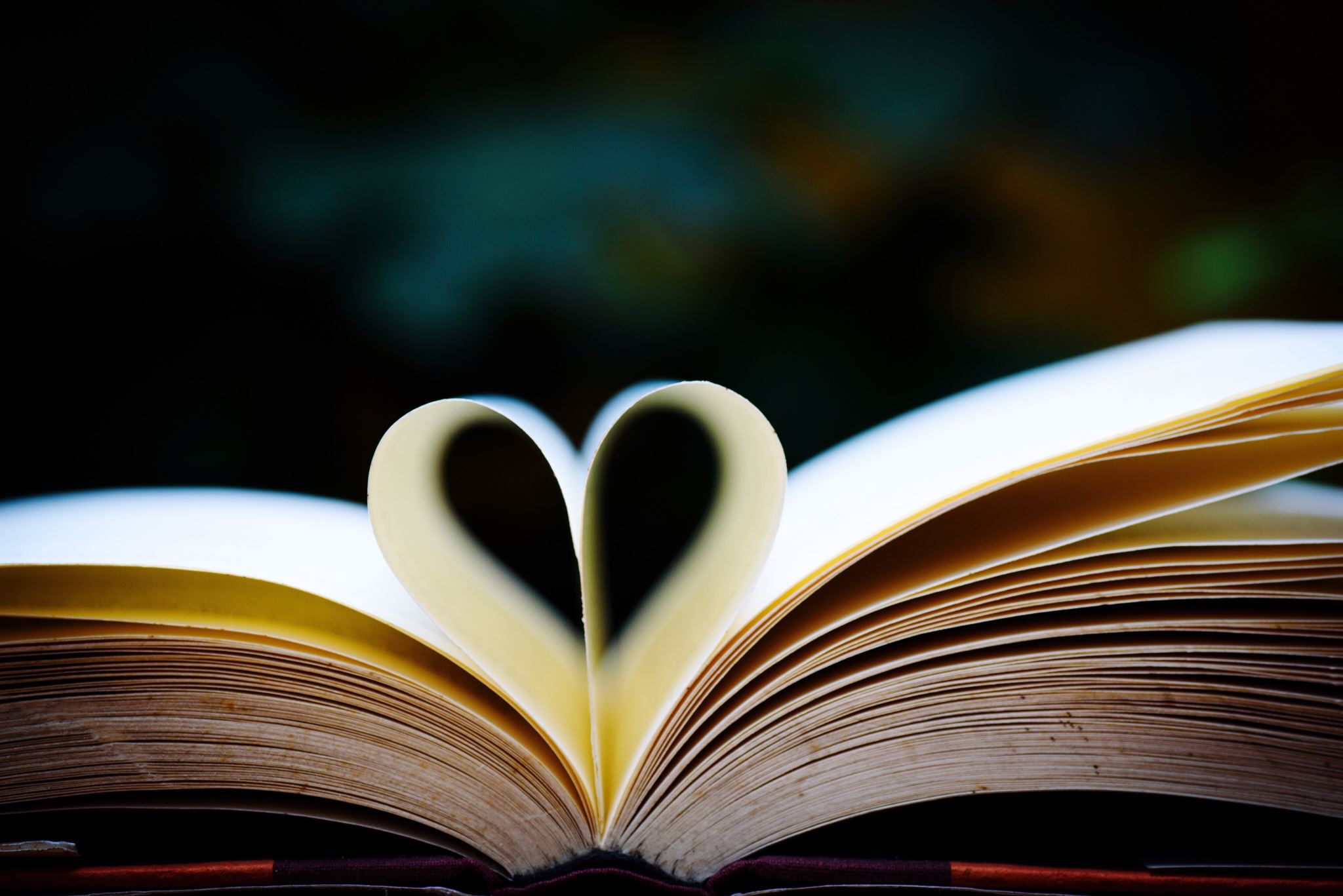 Preserva o regime de mútua cooperação.
Controle social - participação ampliada – Conselhos de educação Conselhos Escolares e Bibliotecários.
Relatório anual das escolas.
Educação Infantil – 4 anos para o ciclo.
Detalhamento do modelo de Escolha.
Inclusão de instituições comunitárias, confessionais ou filantrópicas sem fins lucrativos.
Nova Resolução PNLD
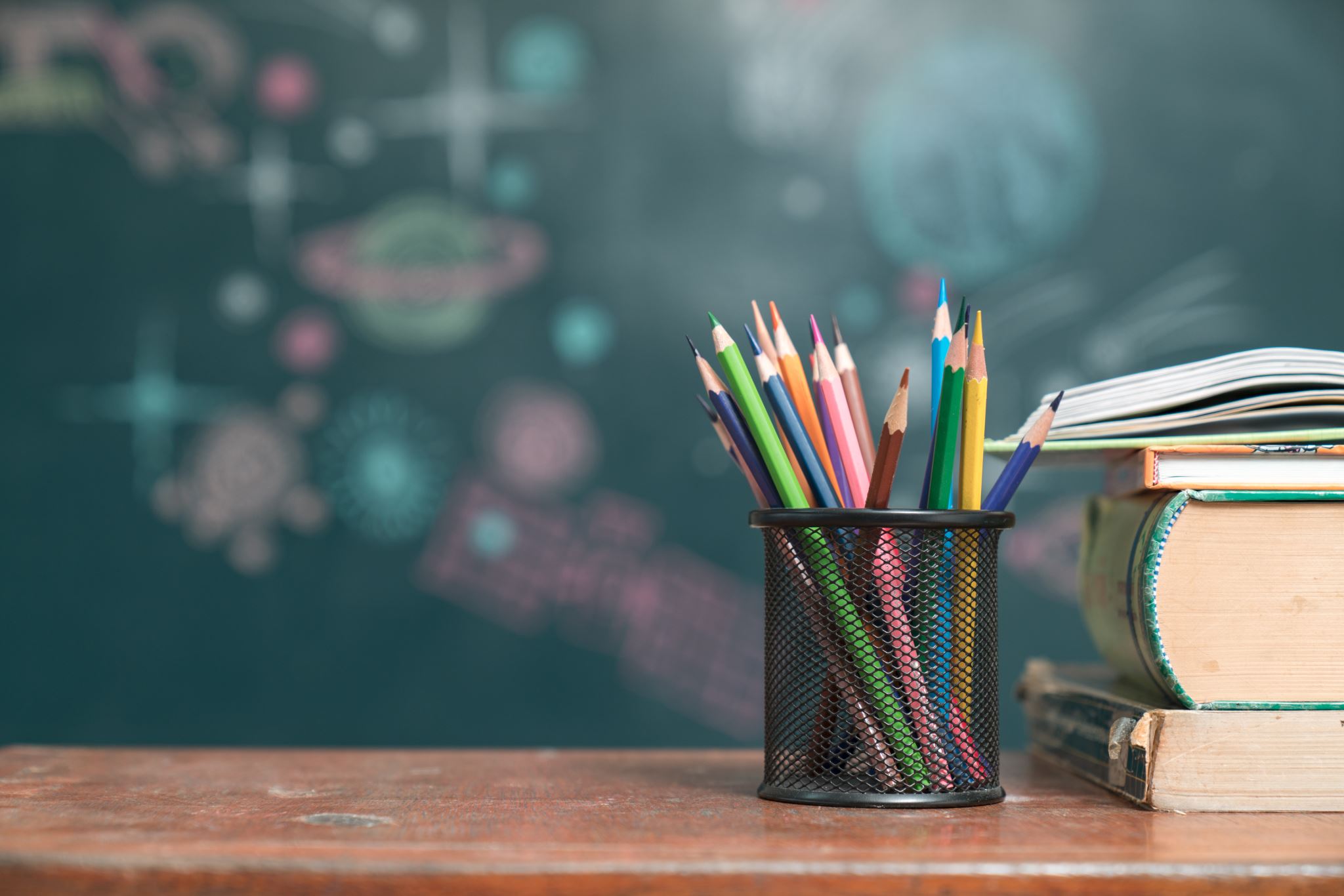 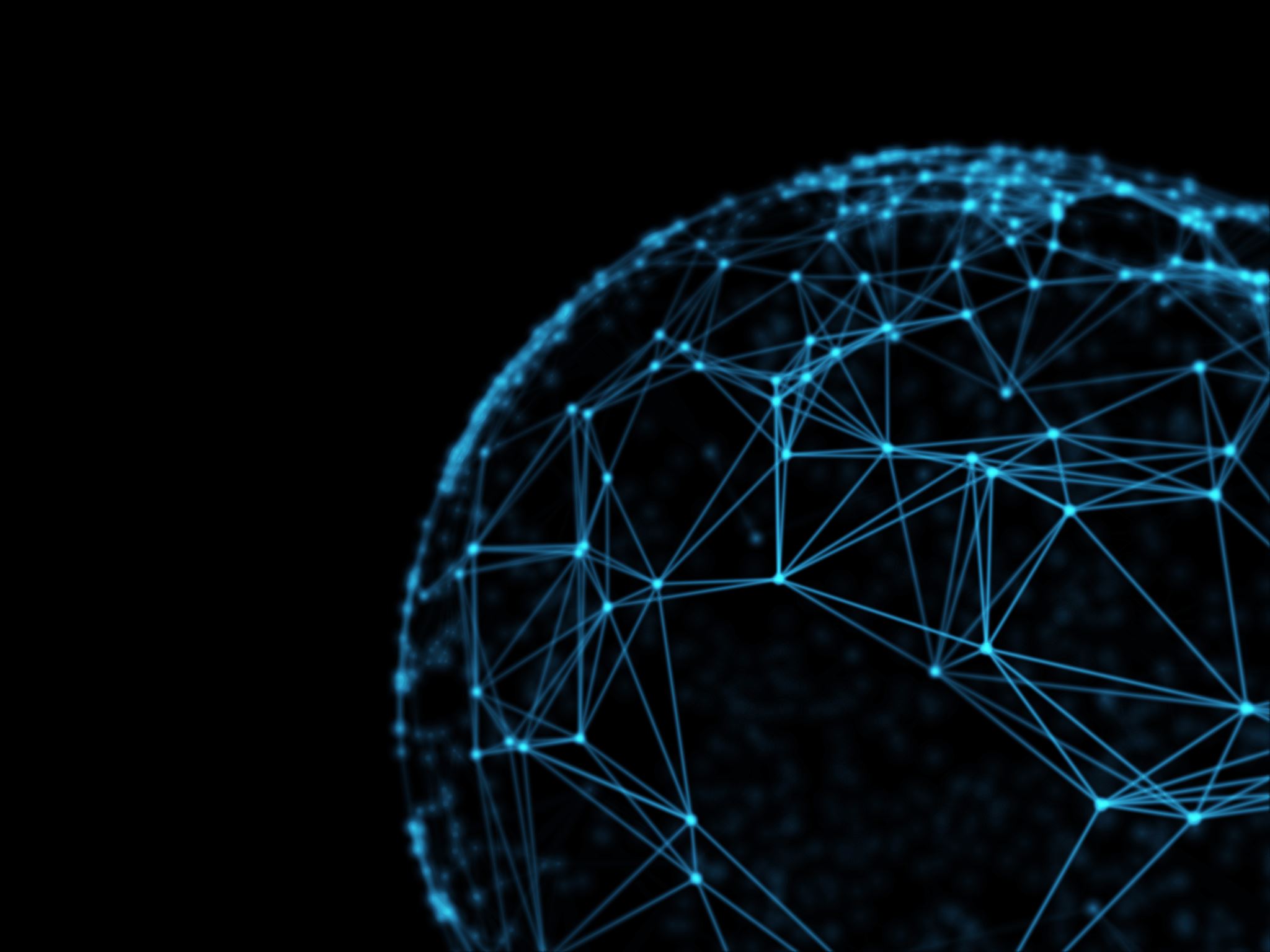 Interconexão
Conexão entre dois ou mais processos, sistemas, ideias, pessoas...
10
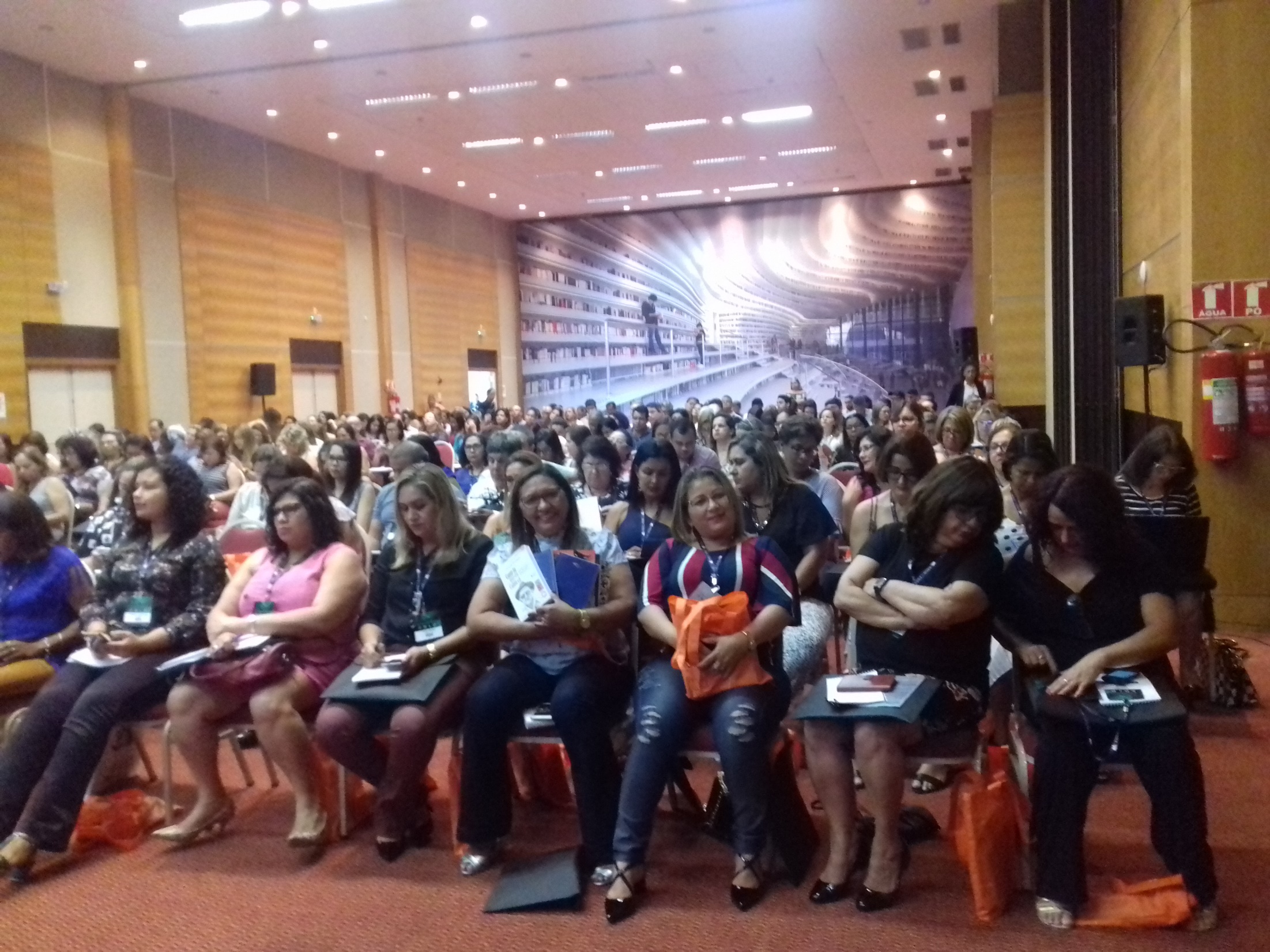 11